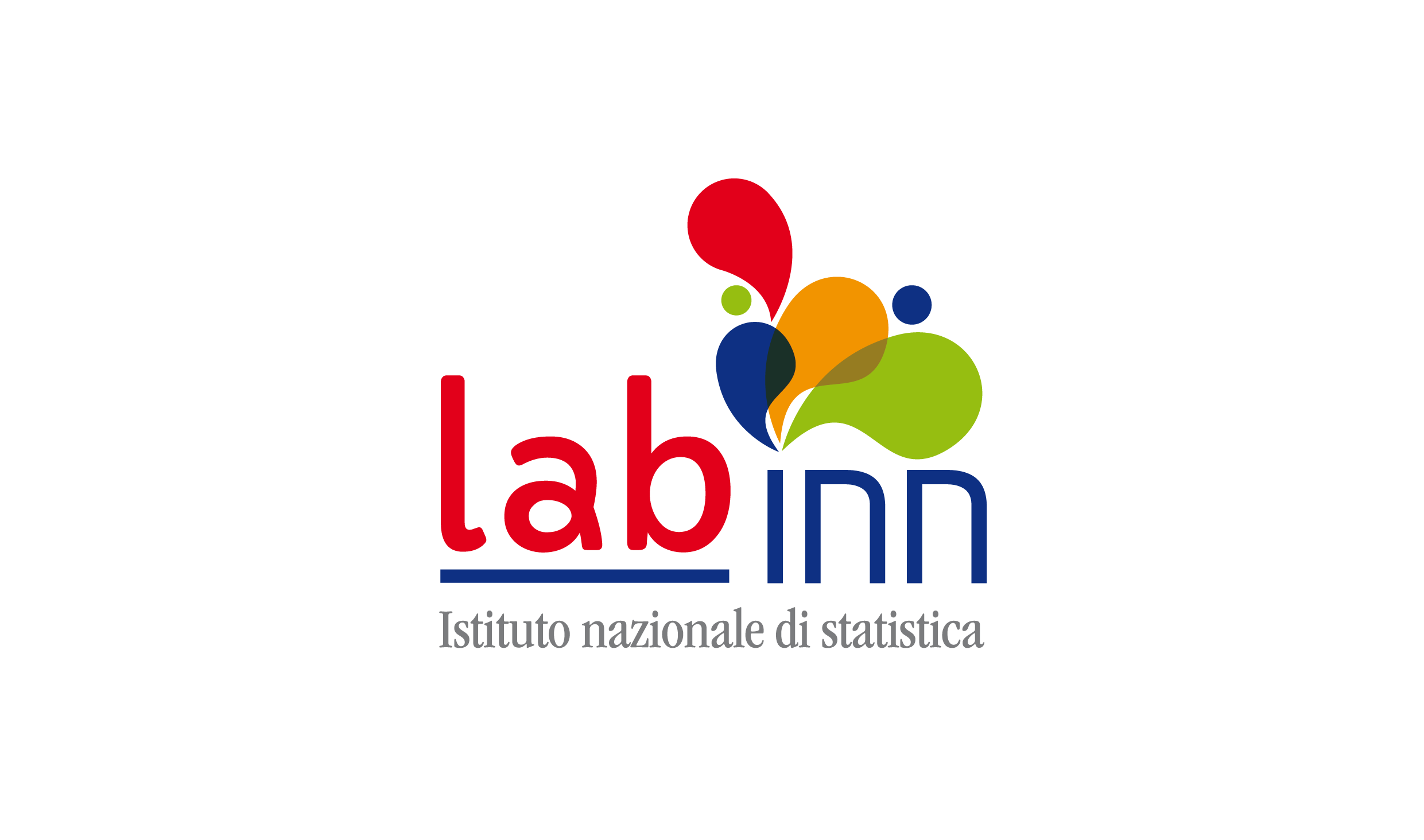 ROMA, FEBBRAIO 2019
Recupero di dati contabili da testi non strutturati di bilanci d’impresa disponibili sul sito Telemaco attraverso tecniche di text-mining e webscraping avanzato
1
ROMA 26 FEBBRAIO 2018
INAUGURAZIONE DEL NUOVO LABORATORIO DELL’INNOVAZIONE
GIORGIO ALLEVA
viviana de giorgi
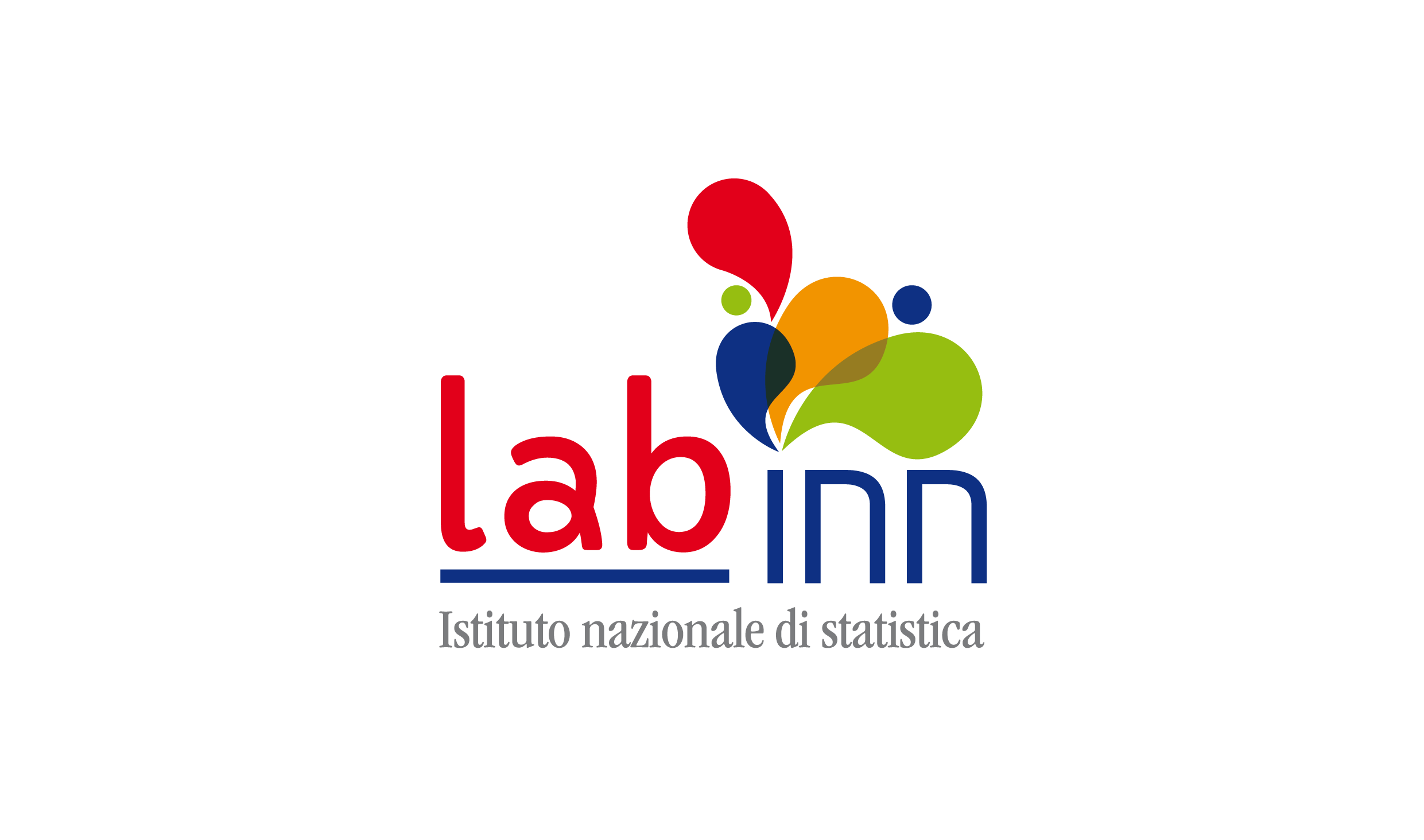 Il progetto
L’attività nasce dall’idea di poter estrarre conoscenza dal formato testuale delle note integrative dei bilanci civilistici depositati presso le camere di commercio per migliorare le statistiche strutturali sulle imprese.

Si realizza con l’acquisizione di file testuali mediante tecnologie di web scraping, accessibili con log-in sul sito di Telemaco, il servizio delle Camere di Commercio che permette di consultare ed estrarre documenti ufficiali del Registro Imprese.

Si avvale di tecniche avanzate di text mining e information retrieval per tradurre in forma strutturata i file testuali al fine di ricavarne dati economici sulle imprese non presenti in altre fonti.

Si concretizza con la sperimentazione dell’uso di tali dati nella produzione di statistiche ufficiali sulle imprese mediante la produzione di un nuovo output statistico
1
ROMA, FEBBRAIO 2019
Recupero di dati contabili da testi non strutturati di bilanci d’impresa disponibili sul sito Telemaco attraverso tecniche di text-mining e webscraping avanzato
VIVIANA DE GIORGI
MASSIMO DECUBELLIS
FABRIZIO DE FAUSTI
FRANCESCO PUGLIESE
DONATO SUMMA
1
1
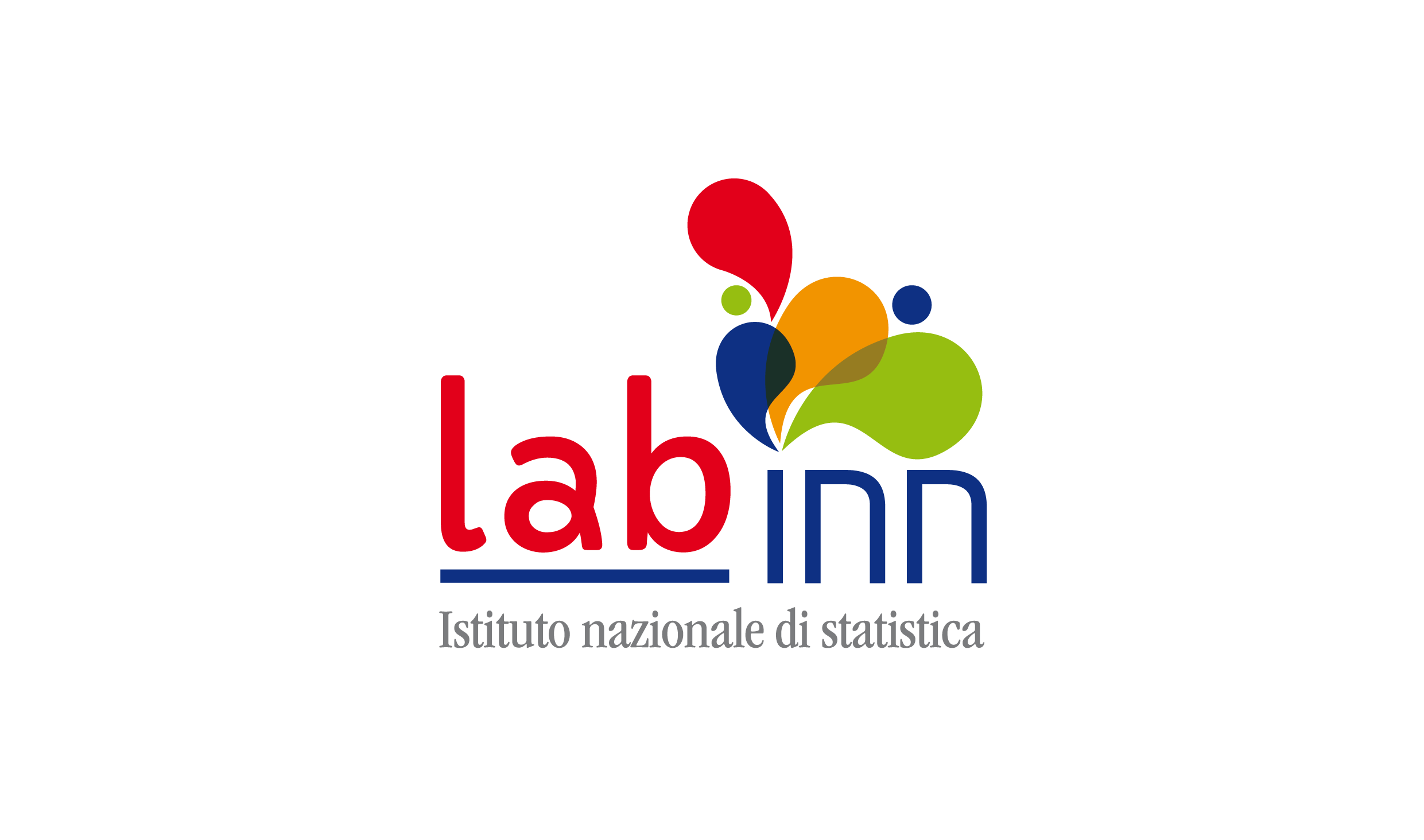 L’idea
Le note integrative dei bilanci civilistici depositati presso le camere di commercio contengono importanti informazioni sulle imprese: per esempio sono indicati i movimenti nelle voci del patrimonio e la composizione e il dettaglio di alcune voci del bilancio.
Del primo tipo sono i movimenti delle immobilizzazioni (investimenti), del secondo tipo sono le partecipazioni in imprese collegate e controllate.
Le informazioni di tipo amministrativo disponibili in Istituto non contemplano dati come gli investimenti. Gli investimenti vengono attualmente raccolti in Istat dalle rilevazioni SCI (250 addetti e oltre) e PMI (meno di 250 addetti). Mentre per SCI le informazioni sono censuarie, ma si tratta di una piccolissima parte delle imprese italiane, per la maggior parte delle imprese italiane si tratta di informazioni raccolte su base campionaria del 2% circa. Avere a disposizione le informazioni sugli investimenti delle società di capitale significa migliorare la qualità del dato della Rilevazione sui conti delle imprese e sull'esercizio di arti e professioni.
Le informazioni sulle partecipazioni vengono attualmente fornite all’Istat da una società esterna, che garantisce la fornitura solo per una parte.
1
ROMA, FEBBRAIO 2019
Recupero di dati contabili da testi non strutturati di bilanci d’impresa disponibili sul sito Telemaco attraverso tecniche di text-mining e webscraping avanzato
VIVIANA DE GIORGI
MASSIMO DECUBELLIS
FABRIZIO DE FAUSTI
FRANCESCO PUGLIESE
DONATO SUMMA
1
2
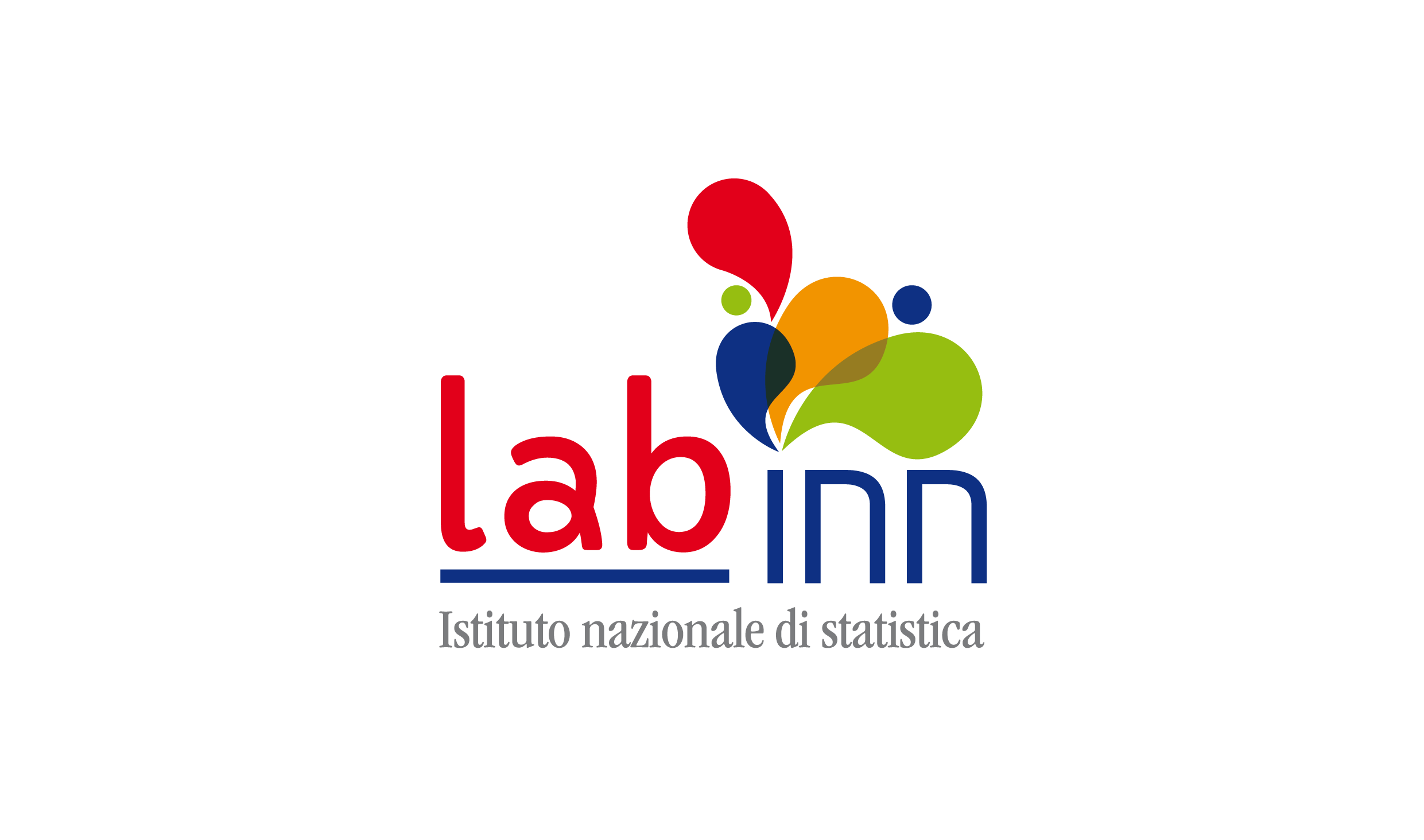 La realizzazione
Il sito di Telemaco, il servizio delle Camere di Commercio che permette di consultare ed estrarre documenti ufficiali del Registro Imprese, è aperto a utenti registrati che effettuando il login posso fare ricerche avanzate dei documenti ufficiali del Registro imprese.
Fra questi il bilancio civilistico depositato da circa 900.000 società di capitale, e che comprende spesso la nota integrativa, allegata al bilancio. Alla nota integrativa corrisponde in genere (quando non è la scansione di un’immagine) un file in formato .pdf.
Per poter scaricare le note integrative in maniera massiva si accede automaticamente ai link che portano al documento dell’impresa, rilevando il file in formato testuale corrispondente al pdf.
Per la sperimentazione verrà utilizzata una lista di imprese di PMI, delle quali si è a conoscenza dell’ammontare degli investimenti dell’anno.
1
ROMA, FEBBRAIO 2019
Recupero di dati contabili da testi non strutturati di bilanci d’impresa disponibili sul sito Telemaco attraverso tecniche di text-mining e webscraping avanzato
VIVIANA DE GIORGI
MASSIMO DECUBELLIS
FABRIZIO DE FAUSTI
FRANCESCO PUGLIESE
DONATO SUMMA
1
3
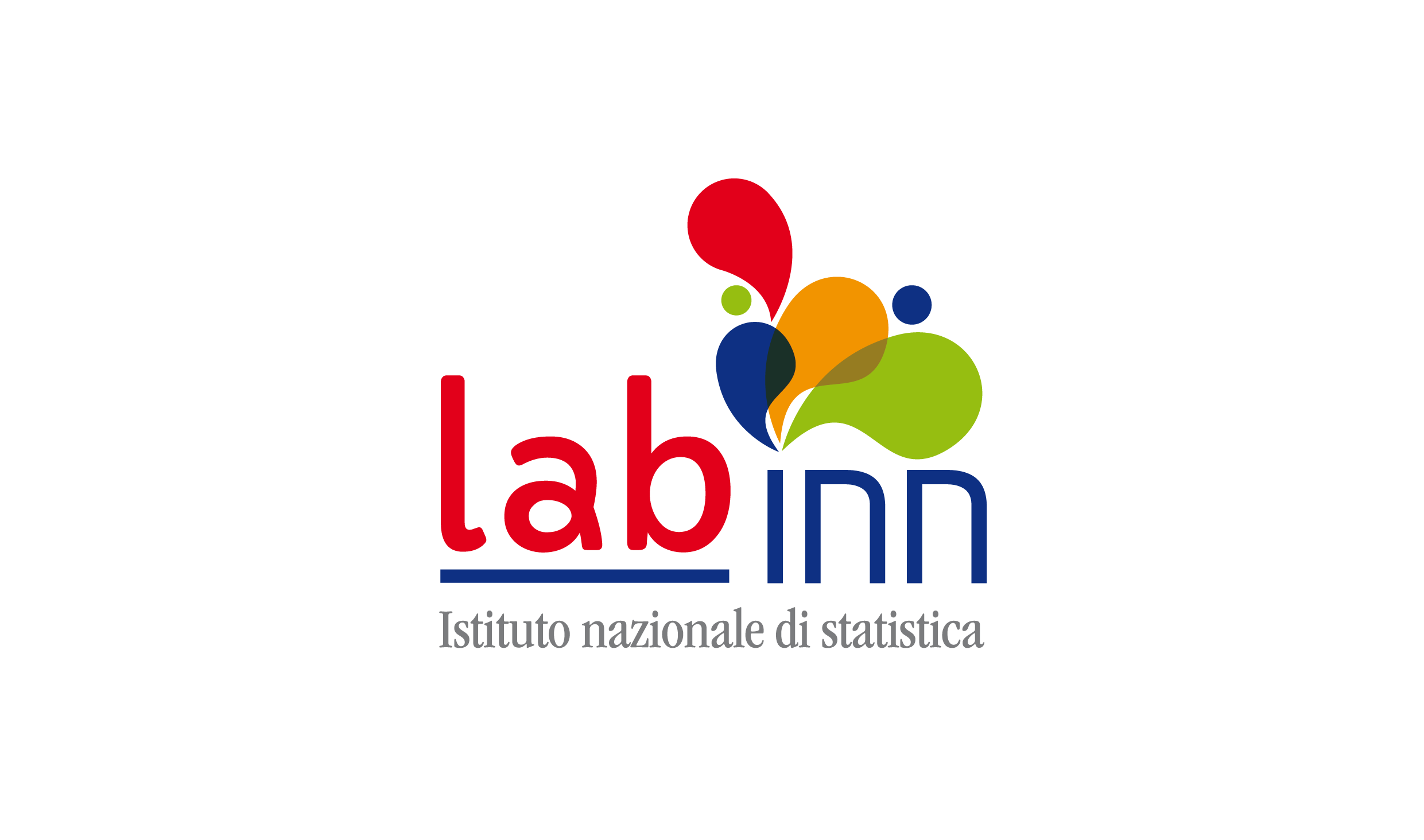 Output atteso
L’obiettivo del progetto è quello di avere le informazioni sugli investimenti a livello di impresa ai fini del confronto con il dato dichiarato dalle imprese nelle rilevazioni PMI e SCI per valutarne la corrispondenza con il dato reale.
Si potrà quindi avviare una sperimentazione dell’uso dei dati di investimento della nota integrativa dei bilanci nella produzione di statistiche ufficiali sulle imprese mediante la produzione di un nuovo output statistico. 
Infatti, i risultati del progetto potranno essere utilizzati per il miglioramento della procedura di check delle rilevazioni per il dato sugli investimenti e per il integrazione delle informazioni sugli investimenti nella base informativa Frame-SBS
1
ROMA, FEBBRAIO 2019
Recupero di dati contabili da testi non strutturati di bilanci d’impresa disponibili sul sito Telemaco attraverso tecniche di text-mining e webscraping avanzato
VIVIANA DE GIORGI
MASSIMO DECUBELLIS
FABRIZIO DE FAUSTI
FRANCESCO PUGLIESE
DONATO SUMMA
1
4
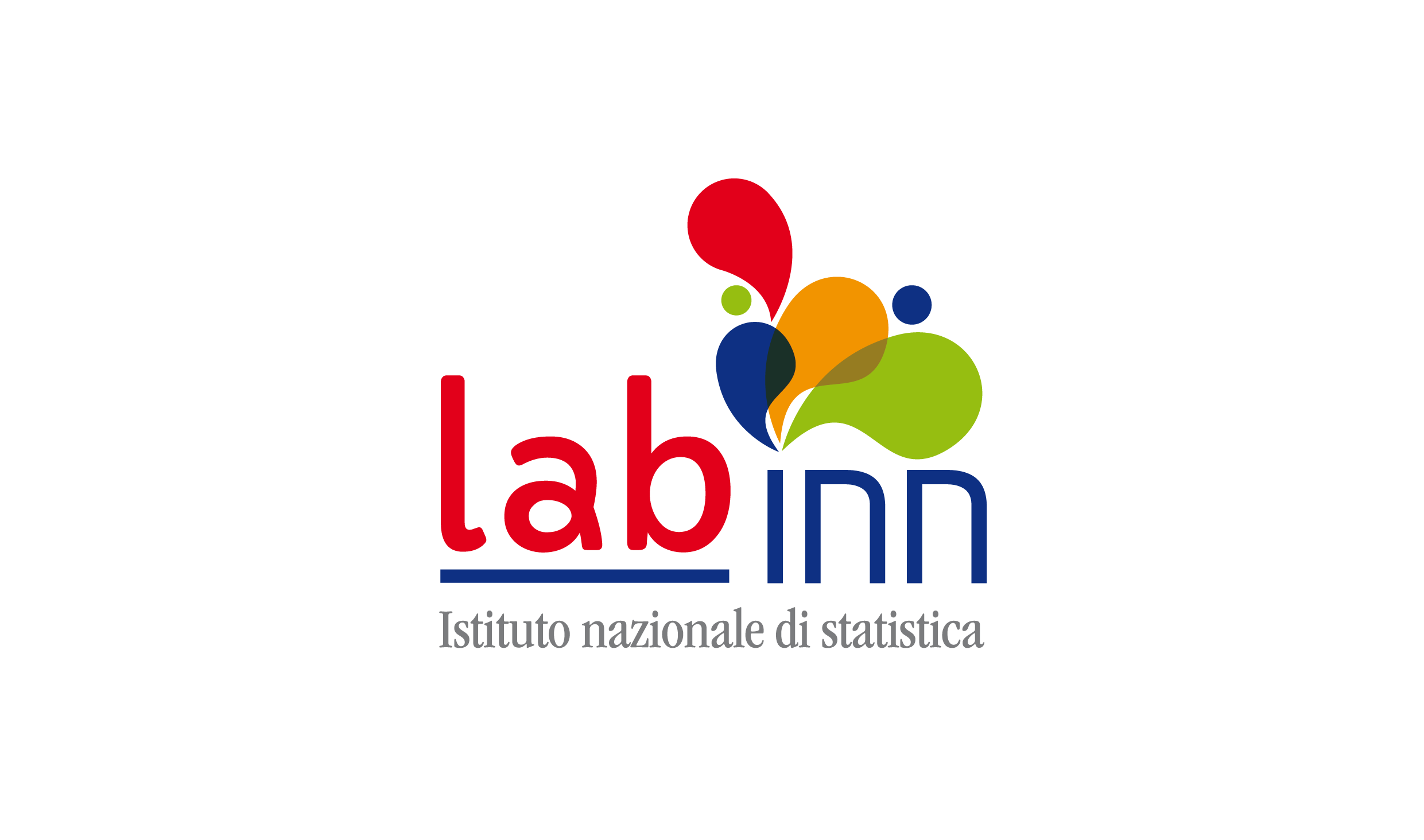 Il progetto: l’idea
Si concretizza con la sperimentazione dell’uso di tali dati nella produzione di statistiche ufficiali sulle imprese mediante la produzione di un nuovo output statistico
1
ROMA, FEBBRAIO 2019
Recupero di dati contabili da testi non strutturati di bilanci d’impresa disponibili sul sito Telemaco attraverso tecniche di text-mining e webscraping avanzato
VIVIANA DE GIORGI
MASSIMO DECUBELLIS
FABRIZIO DE FAUSTI
FRANCESCO PUGLIESE
DONATO SUMMA
1
5